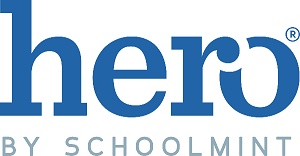 Incentives Planning Guide
For Remote Learning
Tools to help you plan your reinforcements and incentives for the year.

Check out our Hero Incentives Playbook online 
for more ideas and help implementing incentives with Hero.
Use this space to brainstorm ideas for incentives to offer. Ask staff and students for feedback.
INCENTIVES PLAYBOOK: Planning Guide – Incentive Ideas
PRIVILEGES
SHOUT OUTS
Homework Pass
Special Job
Class DJ
Lead the Kahoot
Show and Tell
Choose the GoNoodle
Online Memberships
Choose a Costume for Teacher/Admin
Choose a Karaoke Song for Teacher/Admin
Challenge a Teacher or Admin to Tik Tok Dance
Announcements
Positive Phone Calls
Digital Certificates
Virtual Awards Assembly
Social Media Shout Outs
INCENTIVE 
IDEAS
PHYSICAL ITEMS
SOCIAL ACTIVITIES
Earbuds
School Swag
Small Gadget
Ticket to Event
Coupon to Business
Gift Card
Virtual Lunch with Admin/Teacher
Virtual Karaoke Party
Virtual Lip Sync Battle
Virtual Dance Off
Virtual Trivia Game Show
Virtual Bingo
Snack/Drink
Mystery Bag
Lanyards
Lip Balm
School Supplies
T-Shirt/Hoodie
Water Bottle
INCENTIVES PLAYBOOK: Planning Guide - Frequency
Use this space to describe how you will provide frequent and ongoing reinforcement incentives.
INCENTIVES PLAYBOOK: Planning Guide – Frequency (EXAMPLE)
This is an example of how you can describe your plan for providing frequent and ongoing reinforcement incentives.
INCENTIVES PLAYBOOK: Planning Guide – School Store
Use this space to plan and describe the logistics of your school store (if applicable) .
INCENTIVES PLAYBOOK: Planning Guide – School Store (EXAMPLE)
This is an example of how you can plan and describe the logistics of your school store (if applicable.)
INCENTIVES PLAYBOOK: Planning Guide – Other Incentives
Use this space to plan and describe the logistics of other incentives (if applicable).
Use this space to plan and describe the behavior focus and incentives plans/logistics each month.
INCENTIVES PLAYBOOK: Planning Guide Calendar
Use this space to plan and describe the behavior focus and incentives plans/logistics each month.
INCENTIVES PLAYBOOK: Planning Guide Calendar